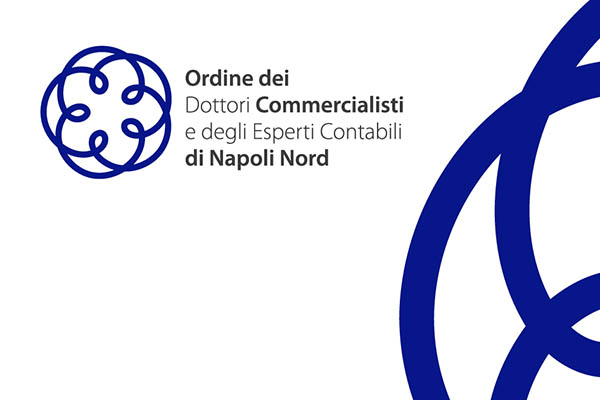 Ordine dei dottori commercialisti   e degli esperti contabili di Napoli nord
La salvaguardia degli equilibri di bilancio dalla programmazione alle verifiche
Dott. Vincenzo Maisto
RSF-Comune di Villa di Briano
Lunedì 24/06/2024
La gestione del bilancio dell’Ente Locale, ma più in generale della programmazione, comporta la necessità della continua verifica di tutti gli equilibri, alcuni anche collegati tra loro, che garantiscono il corretto e sano governo dell’amministrazione.


Chi pensa che l’equilibrio sia uno solo non tiene in considerazione tutti gli aspetti della vita economico-finanziaria dell’ente e la complessità sistemica che deve essere costantemente monitorata.
IL CICLO DELL’AZIONE AMMINISTRATIVA Può ESSERE DIVISA IN TRE FASI
PROGRAMMAZIONE
GESTIONE
RENDICONTAZIONE
Il sistema di  bilancio
Ai sensi del TUEL (d. lgs. 267/2000), del nuovo ordinamento contabile (d. lgs. 118/2011), dei principi contabili, generali e applicati, allegati allo stesso d. Lgs. 118/2011, nonché ai principi contabili dell’Osservatorio per la finanza e la  contabilità degli enti locali presso il Ministero dell’Interno, la dottrina pone alla base della propria analisi il sistema di bilancio, ovvero un insieme di documenti, attività, gestioni e operazioni caratterizzati da interazioni complesse.
Ogni documento, attività gestione e operazione è direttamente in grado di coinvolgere e influenzare le altre componenti facenti parte del sistema. 

Come recita l’art. 9 del d. lgs. 118/2011, il sistema di bilancio costituisce lo strumento essenziale per il processo di programmazione, previsione, gestione e rendicontazione: 
le sue finalità sono quelle di fornire informazioni in merito ai programmai futuri, a quelli in corso di realizzazione e all’andamento dell’ente, a favore dei soggetti interessati al processo di decisione politica, sociale ed economico-finanziaria (stakeholders).
In senso ampio (vediamo il collegamento all’ordinamento), il sistema di bilancio è composto da:
Le linee programmatiche (art. 46, comma 3, del D. Lgs. 267/2000);
La relazione di inizio mandato (art. 4-bis d.lgs. 149/2011);
Il DUP (art. 170 del TUEL), che contiene tra l’altro tutti gli altri strumenti di programmazione;
 La nota di aggiornamento al DUP (art. 170 del TUEL)
Il bilancio di previsione finanziario (art. 162 del TUEL e art. 10 del d. lgs. 118/2011) [da ricordare gli atti propedeutici]
 Il piano degli indicatori di bilancio, sia per la previsione che per la rendicontazione (art. 18-bis del d. lgs. 118/2011)
Il PEG (art. 169 del TUEL)
Le variazioni di bilancio (art. 175 e ss del TUEL)
Il bilancio consolidato (art. 151. comma 8 del TUEL)
Il Rendiconto (art. 227 del TUEL)
E gli equilibri?
Art. 162 del D.Lgs.267/2000: Principi di Redazione del Bilancio
Il comma 6 dell’articolo citato così recita: «Il bilancio di previsione è deliberato in pareggio finanziario complessivo per la competenza, comprensivo dell’utilizzo dell’avanzo di amministrazione e del recupero del disavanzo di amministrazione e garantendo un fondo di cassa finale non negativo. Inoltre, le previsioni di competenza relative alle spese correnti sommate alle previsione di competenza relative ai trasferimenti in c/c capitale, al saldo negativo delle partite finanziarie e alle quote di capitale delle rate di ammortamento dei mutui e degli altri prestiti, con l’esclusione dei rimborsi anticipati, non possono essere complessivamente superiori alle previsioni di competenza dei primi tre titoli dell’entrata, ai contributi destinati al rimborso dei prestiti e all’utilizzo dell’avanzo di competenza di parte corrente e non possono avere altra forma di finanziamento, salvo le eccezioni tassativamente indicate nel principio applicato della contabilità finanziaria necessarie a garantire elementi di flessibilità degli equilibri di bilancio ai fini del rispetto del principio di integrità»
Art. 153 del TUEL, comma 4:
Il responsabile del servizio finanziario, di ragioneria o qualificazione corrispondente, è preposto alla verifica di veridicità delle previsioni di entrata e di compatibilità delle previsioni di spesa, avanzate dai vari servizi, da iscriversi nel bilancio di previsione ed alla verifica periodica dello stato di accertamento delle entrate e di impegno delle spese, alla regolare tenuta della contabilità economico-patrimoniale e più in generale alla salvaguardia degli equilibri finanziari e complessivi della gestione e dei vincoli di finanza pubblica.
Il responsabile dell’ufficio finanziario predispone la delibera che dà atto del permanere degli equilibri
 
Art. 193 del TUEL
Con periodicità stabilita dal regolamento di contabilità dell'ente locale, e comunque almeno una volta entro il 31 luglio di ciascun anno,  l'organo consiliare provvede con delibera a dare atto del permanere degli equilibri generali di bilancio o, in caso di accertamento negativo, ad adottare, contestualmente:
le misure necessarie a ripristinare il pareggio qualora i dati della gestione finanziaria facciano prevedere un disavanzo, di gestione o di amministrazione, per squilibrio della gestione di competenza, di cassa ovvero della gestione dei residui;
i provvedimenti per il ripiano degli eventuali debiti di cui all'articolo 194;
le iniziative necessarie ad adeguare il fondo crediti di dubbia esigibilità accantonato nel risultato di amministrazione in caso di gravi squilibri riguardanti la gestione dei residui.

La deliberazione è allegata al rendiconto dell'esercizio relativo all’anno di riferimento.
Ai fini del comma 2, fermo restando quanto stabilito dall'articolo 194, comma 2, possono essere utilizzate per l'anno in corso e  per  i  due successivi le possibili economie di spesa e tutte le entrate, ad eccezione di quelle provenienti dall'assunzione di prestiti e di quelle con  specifico vincolo di destinazione, nonché i proventi derivanti da alienazione di beni patrimoniali disponibili e da altre entrate in c/capitale con riferimento a squilibri di parte capitale. Ove non possa provvedersi con le modalità sopra indicate è possibile impiegare la quota libera del risultato di amministrazione. Per il ripristino degli equilibri di bilancio e in deroga all'articolo 1, comma 169, della legge 27 dicembre 2006, n. 296, l'ente può modificare le tariffe e le aliquote relative ai tributi di propria competenza entro la data di cui al comma 2.

La mancata adozione, da parte dell'ente, dei provvedimenti di riequilibrio previsti dal presente articolo è equiparata ad ogni effetto alla mancata approvazione del bilancio di previsione di  cui  all'articolo  141,  con applicazione della procedura prevista dal comma 2 del medesimo articolo.
Impossibilità del ripristino degli equilibri secondo gli strumenti ordinari
Il responsabile del servizio finanziario deve segnalare tale circostanza alla Giunta e al Consiglio e proporre, alternativamente, il ricorso ai seguenti strumenti di recovery:
a)	Piano di riequilibrio finanziario pluriennale ex artt. 243-bis e ss. del TUEL, «se sussistano squilibri strutturali del bilancio in grado di provocare il dissesto finanziario, nel caso in cui le misure di cui agli articoli 193 e 194 non siano sufficienti a superare le condizioni di squilibrio rilevate»
b)	Dissesto finanziario ex artt. 244 e ss. del TUEL «se l'ente non può garantire l'assolvimento delle funzioni e  dei  servizi  indispensabili ovvero esistono nei confronti dell'ente locale crediti liquidi ed esigibili di terzi  cui  non  si  possa  fare  validamente  fronte  con  le  modalità  di cui all'articolo 193,  nonché  con  le  modalità  di cui  all'articolo  194  per le fattispecie ivi previste »
COSTANTE MONITORAGGIO DELL’EQUILIBRIO IN OGNI FASE

PARERE DI REGOLARITA’ CONTABILE
O
VISTO DI COPERTURA FINANZIARIA
Il pareggio di bilancio in sede di bilancio e di variazioni di bilancio
L’art. 162, comma 6, del TUEL dispone che il bilancio di previsione debba essere deliberato in pareggio finanziario complessivo per la competenza, comprendendo sia l’eventuale applicazione dell’avanzo di amministrazione, sia l’eventuale recupero del disavanzo di amministrazione.
Ovvero: il totale degli stanziamenti di competenza per l’entrata deve pareggiare il totale degli stanziamenti di competenza della spesa.
L’art. 193, comma 1, del TUEL, dispone che il pareggio di bilancio, debba essere rispettato anche nelle variazioni di bilancio.

Attenzione alle attestazioni e alle verifiche
Equilibrio finanziario di parte corrente

Entrate correnti + avanzo di amm.ne applicato alla parte corrente finanziano spesa corrente e rimborso rate mutui.
Eccezione:
	Entrate non aventi carattere ricorrente
	Permessi di costruire
Attenzione	al	controllo	sugli	organismi	esterni	(art.	147 quinques del TUEL)
Ulteriori Equilibri

Equilibrio finanziario di parte capitale
I servizi conto terzi e le partite di giro
Equilibrio del FPV
Equilibrio nella gestione dei residui
Equilibri nell’applicazione dell’avanzo
Una fonte importante per finanziare le spese dell’ente locale  è senza dubbio rappresentata dall’avanzo di amministrazione. L’avanzo di amministrazione è il risultato contabile positivo accertato, ai sensi dell’art. 186  del  TUEL,  in  sede  di approvazione consiliare del rendiconto dell’ultimo esercizio chiuso.
 
FONDO DI CASSA AL 31/12/T
+ RESIDUI ATTIVI AL 31/12/T
- RESIDUI PASSIVI AL 31/12/T
- U.FPV AL 31/12/T
= AVANZO DI AMMINISTRAZIONE AL 31/12/T
L’Ente Locale, in particolare il responsabile del servizio finanziario, in ogni fase che attiene al ciclo di bilancio, deve verificare in  ogni momento il rispetto degli equilibri.
L’Equilibrio di bilancio, quindi, non deve essere visto solo ed esclusivamente al fine della delibera sulla salvaguardia degli equilibri di bilancio, ma deve diventare una costante.
Come?
Regolamento sui controlli interni
Regolamento di contabilità
L’equilirbio di competenza
Il D. Lgs. 118/2011 riporta i prospetti ufficiali per la dimostrazione degli equilibri di bilancio:

Allegato 9 per il bilancio di previsione Allegato 10 per il rendiconto della gestione.

Entrambi i prospetti documentano, per le annualità considerate, un Equilibrio finale generato dalla gestione di competenza.
Ove sono dimostrati:
L’equilibrio di parte corrente;
L’equilibrio di parte capitale;
L’equilibrio finale.
La formulazione del prospetto degli equilibri, quindi, consente una analisi sul rispetto del principio n. 15 di cui all’allegato 1 al d. lgs. 118/2011 sia in fase di previsione ma anche e soprattutto in fase di rendicontazione, per la gestione di competenza. 


Ma tale prospetto è sufficiente a documentare l’equilibrio complessivo? La risposta è negativa bisogna considerare tutte le componenti del sistema bilancio
La salvaguardia degli Equilibri di bilancio
L’art. 193 del TUEL (e lo ripetiamo) prevede che tutti gli equilibri debbano essere mantenuti sia in sede di previsione, che in sede di gestione, nonché in sede di rendicontazione.
Tuttavia, le norme e i principi contabili richiedono dei formali momenti di verifica della permanenza degli equilibri.
In generale, i momenti indicati dal legislatore per le formali verifiche sono:
 
La delibera formale sulla salvaguardia degli equilibri il 31 luglio;
L’assestamento generale di bilancio entro il 31 luglio (art. 175 comma 8 del TUEL)
Il riaccertamento ordinario dei residui prima del loro inserimento nel rendiconto (art. 228 comma 3 del TUEL e art. 3 comma 4 del D. Lgs. 118/2011)
Articolo 194 Riconoscimento di legittimità di debiti fuori bilancio 
1. Con deliberazione consiliare di cui all'articolo 193, comma 2, o con diversa periodicità stabilita dai regolamenti di contabilità, gli enti locali riconoscono la legittimità dei debiti fuori bilancio derivanti da: 
a) sentenze esecutive; 
b) copertura di disavanzi di consorzi, di aziende speciali e di istituzioni, nei limiti degli obblighi derivanti da statuto, convenzione o atti costitutivi, purché sia stato rispettato l'obbligo di pareggio del bilancio di cui all'articolo 114 ed il disavanzo derivi da fatti di gestione; 
c) ricapitalizzazione, nei limiti e nelle forme previste dal codice civile o da norme speciali, di società di capitali costituite per l'esercizio di servizi pubblici locali; 
d) procedure espropriative o di occupazione d'urgenza per opere di pubblica utilità; 
e) acquisizione di beni e servizi, in violazione degli obblighi di cui ai commi 1, 2 e 3 dell'articolo 191, nei limiti degli accertati e dimostrati utilità ed arricchimento per l'ente, nell'ambito dell'espletamento di pubbliche funzioni e servizi di competenza. 

2. Per il pagamento l'ente può provvedere anche mediante un piano di rateizzazione, della durata di tre anni finanziari compreso quello in corso, convenuto con i creditori. 

3. Per il finanziamento delle spese suddette, ove non possa documentalmente provvedersi a norma dell'articolo 193, comma 3, l'ente locale può far ricorso a mutui ai sensi degli articoli 202 e seguenti, nonché, in presenza di piani di rateizzazioni con durata diversa da quelli indicati al comma 2, può garantire la copertura finanziaria delle quote annuali previste negli accordi con i creditori in ciascuna annualità dei corrispondenti bilanci, in termini di competenza e di cassa. Nella relativa deliberazione consiliare viene dettagliatamente motivata l'impossibilità di utilizzare altre risorse.
Assestamento generale
Art 175 comma 8 del D. Lgs. 267/2000
Mediante la variazione di assestamento generale, deliberata dall’organo consiliare dell’ente entro il 31 luglio di ciascun anno, si attua la verifica generale di tutte le voci di entrata e di uscita, compreso il fondo di riserva ed il fondo di cassa, al fine di assicurare il mantenimento del pareggio di bilancio
Verifica gestione società-aziende partecipate
Il RSF effettuata una verifica circa eventuali squilibri economico-finanziari nella gestione delle società-aziende partecipate che possano produrre effetti negativi e inattesi sul bilancio dell’Amministrazione Comunale
La prassi e la Giurisprudenza, invece, vanno oltre le disposizioni normative. Posto l’importanza del costante monitoraggio degli equilibri, esistono comunque altri momenti, oltre a quelli disposti dalle norme ordinamentali, indicati soprattutto nei principi contabili
Il parere di regolarità contabile


Le	verifiche	degli	equilibri	per	il	finanziamento	degli investimenti;
La verifica dell’equilibrio di parte corrente
Le verifiche sulla congruità del FCDE
Le verifiche di congruità degli altri accantonamenti
Le verifiche degli equilibri per il finanziamento degli investimenti

Come richiesto dal principio generale n. 16 e dal paragrafo 5.3.10 dell’allegato 4/2 al d. lgs. 118/2011, almeno in sede di salvaguardia e assestamento , devono essere deliberate:
	La verifica del saldo positivo di parte corrente (margine corrente positivo)

	La verifica degli accertamenti delle entrate

	La verifica della coerenza della riduzione degli impegni di spesa, programmata e che può essere destinata al finanziamento degli investimenti

	La	verifica	del	rispetto	degli	equilibri	di	competenza	per	ciascuna annualità;

Attenzione:	la	verifica	delle	possibili	variazioni	al	cronoprogramma	di spesa.
Le verifiche dell’equilibrio di parte corrente


Lo stato di accertamento delle entrate e di impegno delle spese possono determinare, in qualsiasi momento, rigidità strutturali.
Il responsabile del servizio finanziario (art. 153 del TUEL) è chiamato a una costante verifica, soprattutto in ragione degli impegni di spesa  che  gli vengono sottoposti e sui quali deve attestare la copertura finanziaria.


Ma cosa significa attestazione di copertura finanziaria e/o parere di regolarità contabile?
Le verifiche del fondo crediti di dubbia esigibilità

La disciplina del fondo crediti di dubbia esigibilità è contenuta nell’art. 167del TUEL e nei principi contabili.
Cosa è il FCDE e perché è stato introdotto?

La natura di detto fondo, quindi, obbliga l’Ente a una sua costante verifica di congruità: 
Per evitare situazioni di criticità;
Per	consentire	di	liberare	risorse	sugli	equilibri	(soprattutto)	di	parte corrente
Andamenti di cassa e, di conseguenza, la gestione dei residui

A proposito di Fondo di garanzia debiti commerciali

Principio del buon padre di famiglia: come ci comportiamo a casa nostra?

 Una corretta programmazione dei flussi di  cassa  consente  all’ente  locale  di non dover affrontare tensioni e rallentamenti nei pagamenti, ovvero di non dover appesantire il proprio bilancio con il pagamento di oneri finanziari conseguenti all’accensione di anticipazioni di tesoreria
La prassi aziendalistica, a cui rivolge lo sguardo la finanza locale, insegna come una attenta programmazione dei flussi di cassa possa garantire stabilità finanziaria ed economica (è il principio acquisito nel mondo della Pubblica Amministrazione sulle modalità di redazione dei Piani finanziari).
Piano di smaltimento dei residui: per la prima volta la Corte dei Conti ne ha parlato nella delibere relative alle procedure di cui all’art. 243-bis del TUEL;
Piano di gestione dei flussi di cassa.
In conclusione
Abbiamo ampiamente dibattuto sulla importanza della verifica degli equilibri e,  quindi,  sarebbe  opportuno  regolamentare  all’interno  degli enti le modalità ulteriori di verifica, rispetto a quelle normativamente previste.


Disciplina regolamentare

Best practice interne (note organizzative)

Piano delle Performance

Obiettivi strategici e operativi